Интерактивные технологии в обучении иностранному языку: использование платформы GoogleClassroom на факультете государственного управления
Ассистент кафедры иностранных языков факультета государственного управления
Сентемова Александра Романовна
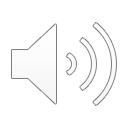 GoogleClassroom
это бесплатный онлайн-сервис, разработанный компанией Google для общеобразовательных заведений;
Любой пользователь, имеющий аккаунт Google, может создать свой собственный учебный «Курс» в Google Classroom;
В ClassRoom преподаватель может размещать посты - объявления, публиковать задания, проводить опросы, выкладывать файлы, размещать аутентичные тексты, аудио- и видеоматериалы, ссылки на интернет-ресурс;
Преподаватель может следить за успеваемостью каждого учащегося, выставлять оценки, возвращать работу с прикрепленными к ней комментариями или дополнительными заданиями.
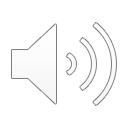 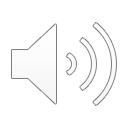 Возможности сервиса GoogleClassroom для преподавателя ИЯ
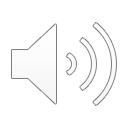 Возможности сервиса GoogleClassroom для студента ФГУ
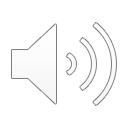 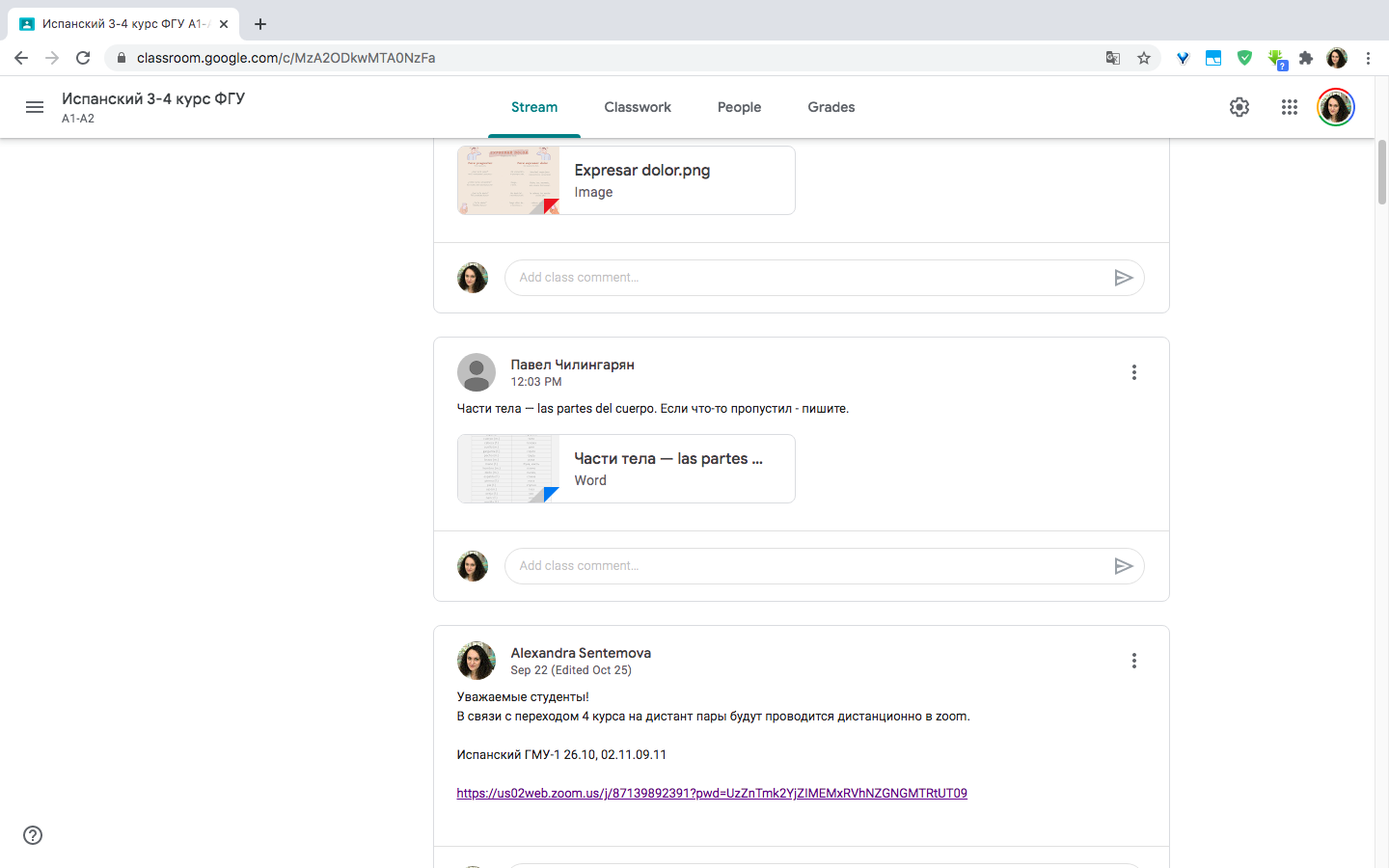 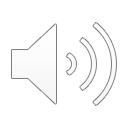 Преимущества использования платформы ClassRoom на ФГУ
помогает развить у студентов развить самостоятельность, способность к самооценке, самоанализу, самокоррекции, их самостоятельность;
позволяет создать индивидуальный маршруты обучения;
предоставляет студентам возможность раскрыть и развить качества, важные для формирования автономной деятельности учения.
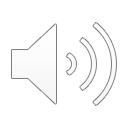 Спасибо за внимание!
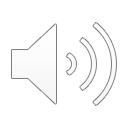